CEPC AP group meeting
Geng Huiping
                                   2017.6.30
169.55   20组（ARC*16组）+K1（FFS*8）+K2(16)+4phase
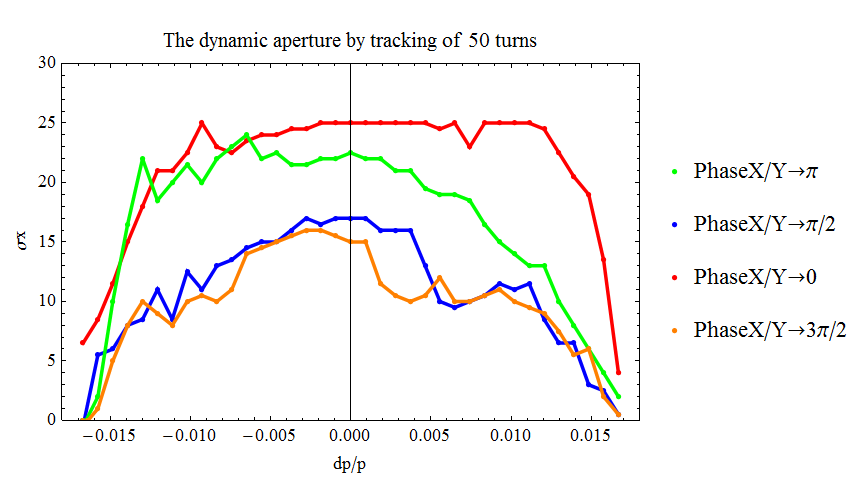 169.55   20组（ARC*16组）+K1（FFS*8）+K2(16)+4phase+sawtooth
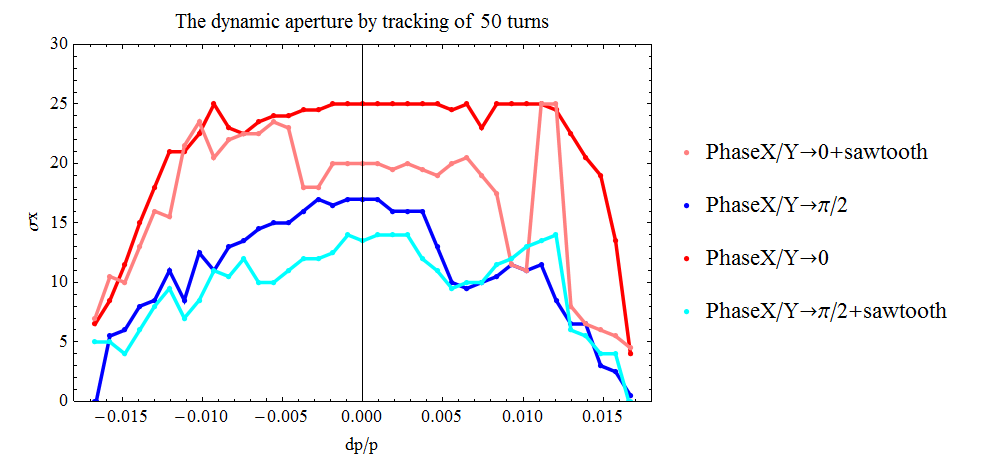 未重新优化，直接前面4phase优化的结果，加入sawtooth效应看孔径
169.55   20组（ARC*16组）+K1（FFS*8）+K2(16)+1phase+sawtooth
加入sawtooth效应优化结果
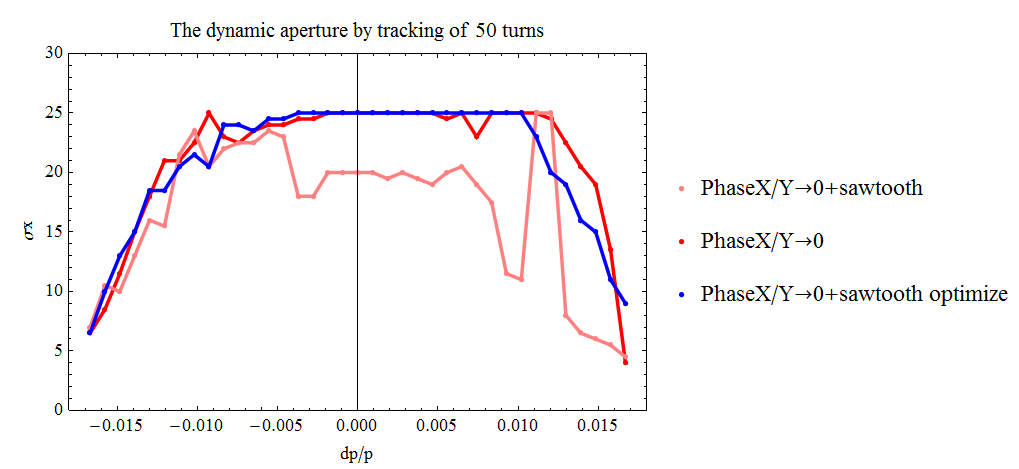 Newsad 和oldsad差别
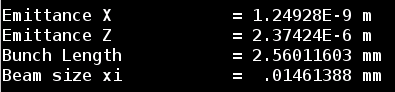 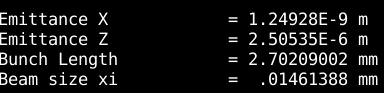 纵向参数不一致
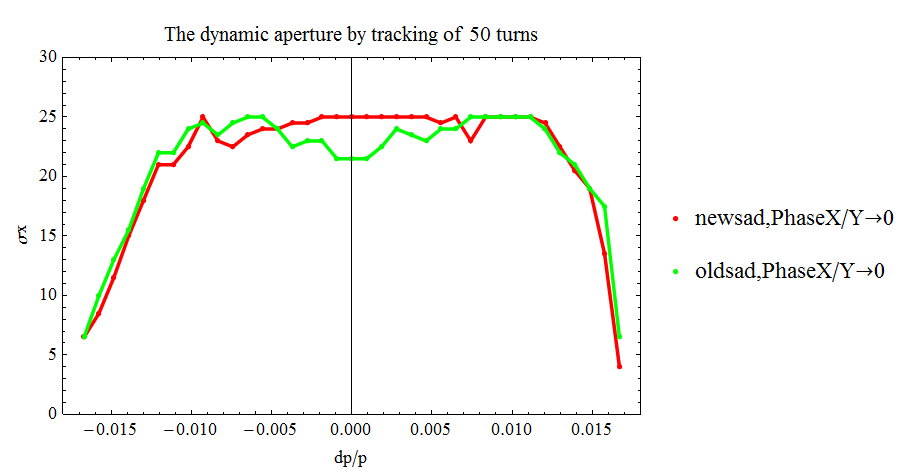 新版lattice：Yiwei2017.06.16
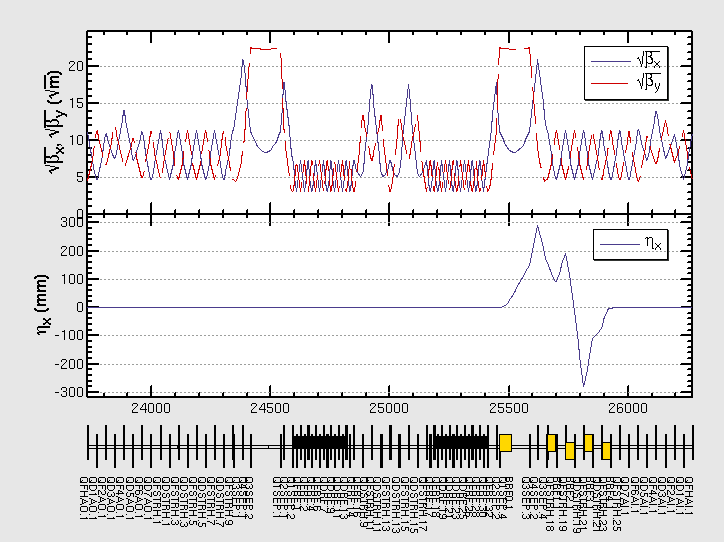 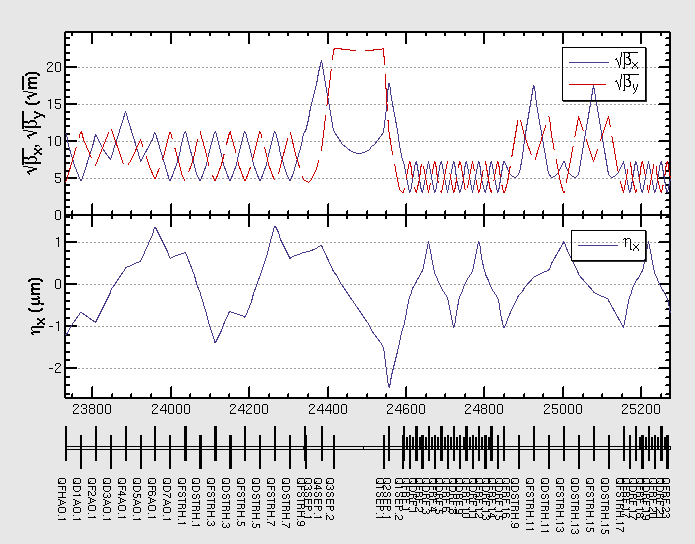 色品校正以后
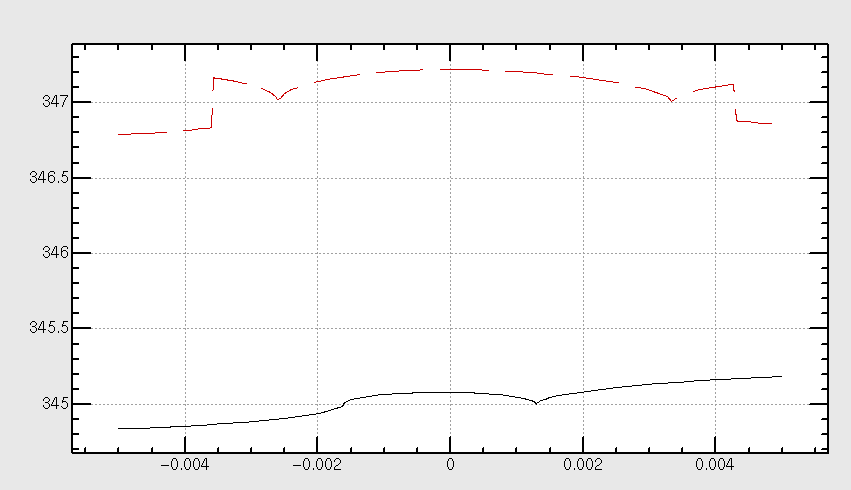 优化后的孔径
100圈
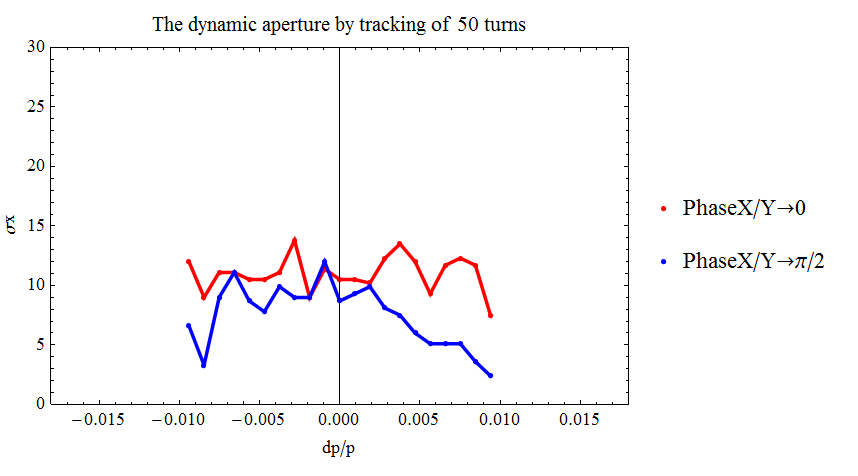 Wangdou 20170623
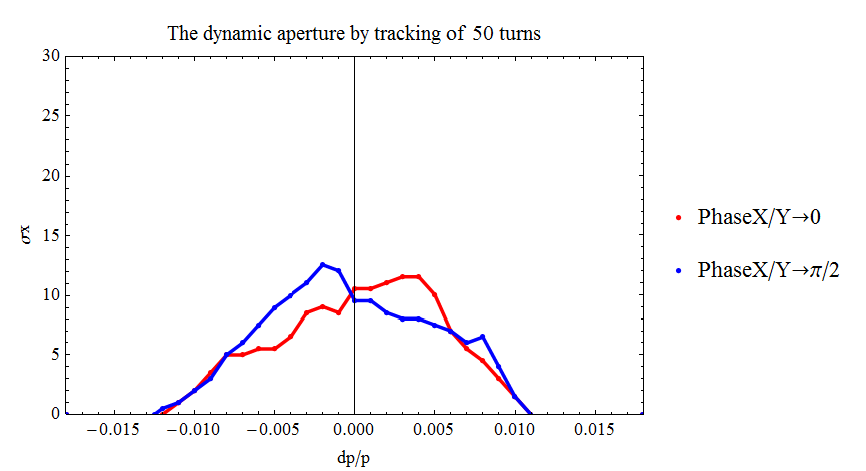 下一步
？